Setting Alternate Emails for iRIS Notifications
Rebecca Ballard, JD, MA, CIP		4/19/2021	
Director, Research Compliance
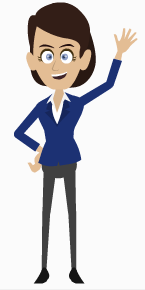 Welcome!

I’ll be guiding you through today’s course objectives.
How to add an additional email to My Profile.
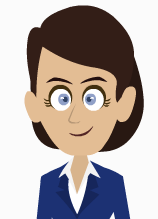 Email settings are found in “My Profile”.
Under “My Profile” select “My Account”.
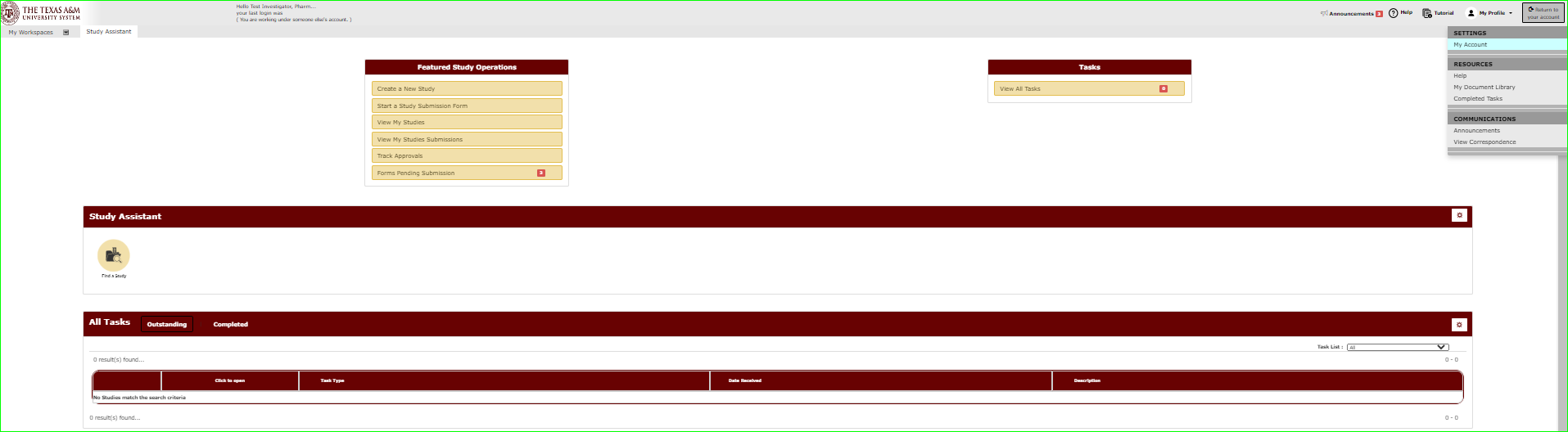 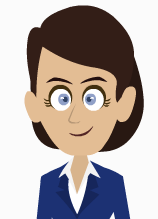 Email setting
When your account is set, your TAMU-CC email is entered as your email and set as the email to use for system notifications.
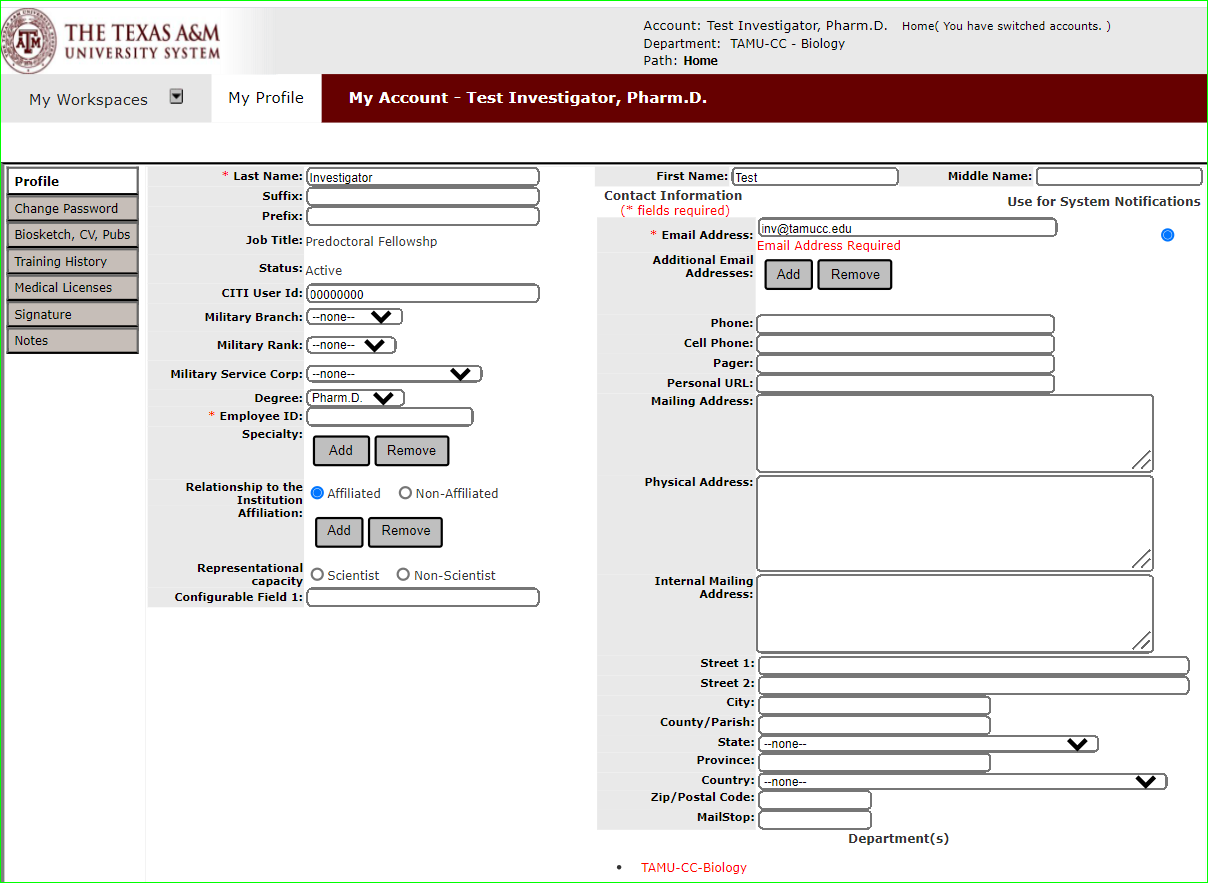 Sets the email to send system notifications to.
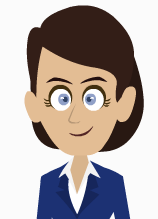 Add Additional Email Addresses
Click Add next to “Additional Email Addresses”.
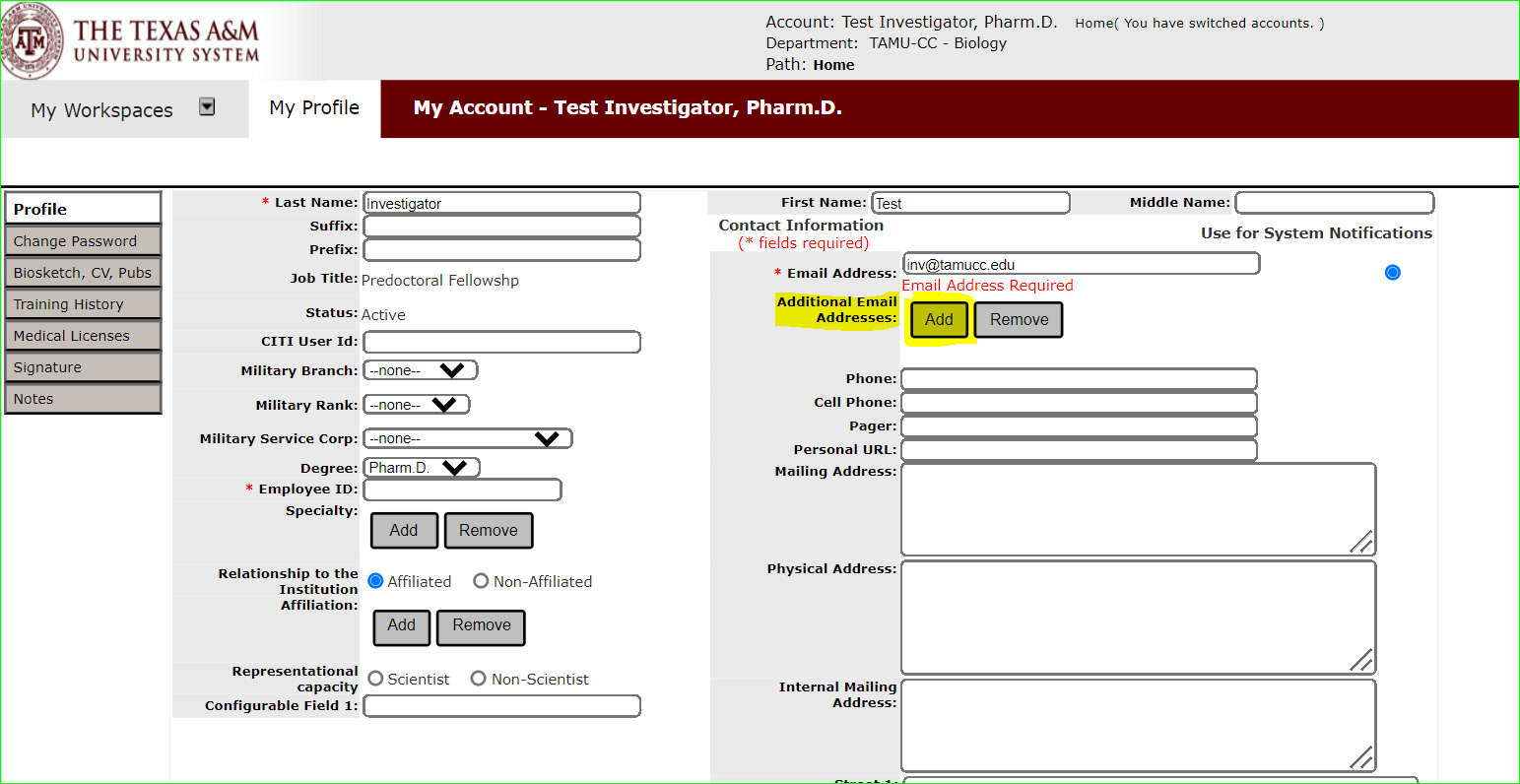 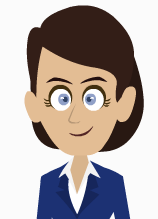 Add Additional Email Addresses
Enter the email address and hit “Submit”.
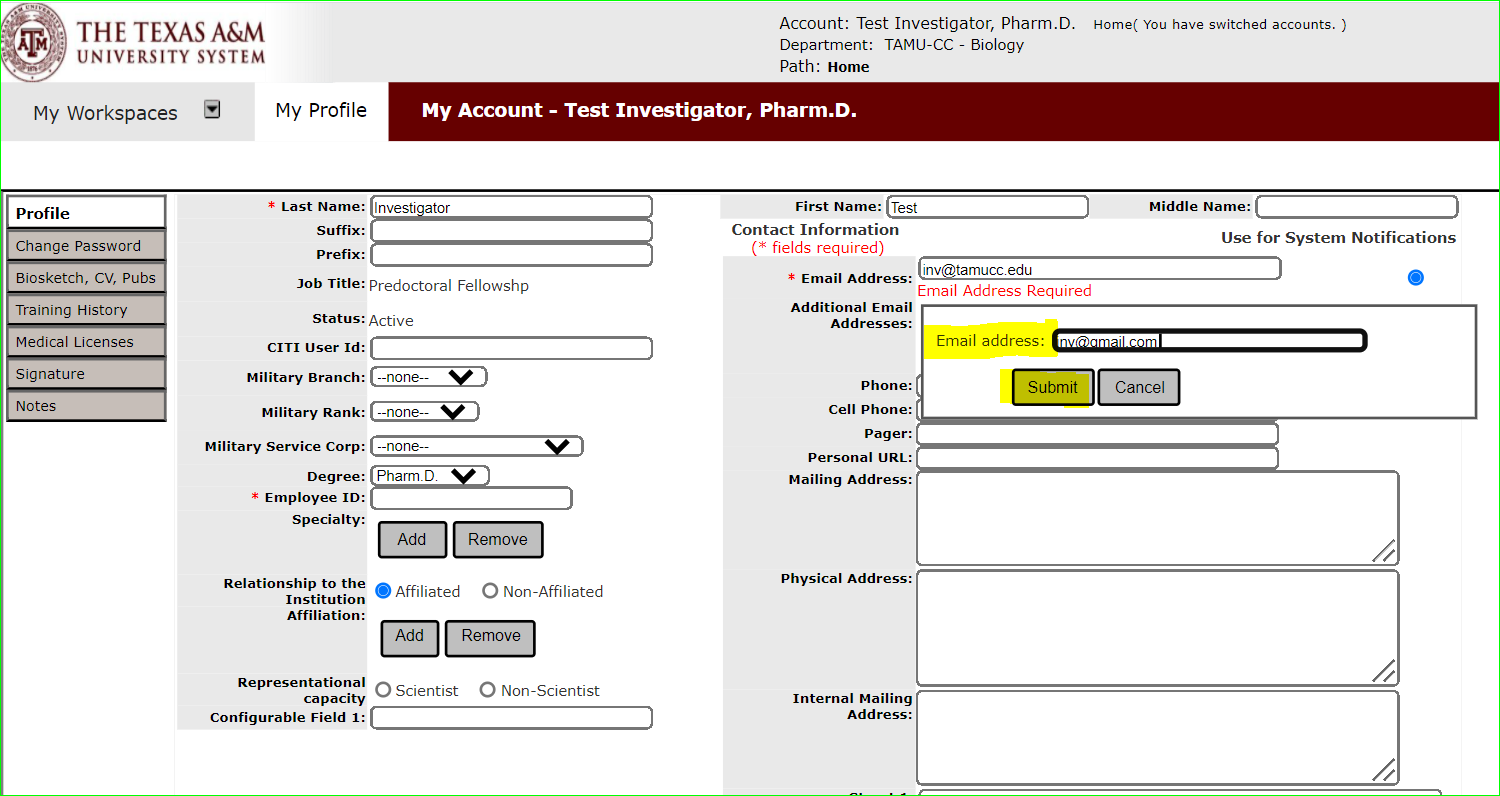 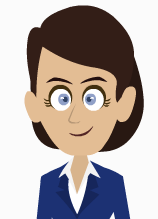 Set New Email for Use as System Notification
Change the radial button to the added email address to set the new email for system notifications.
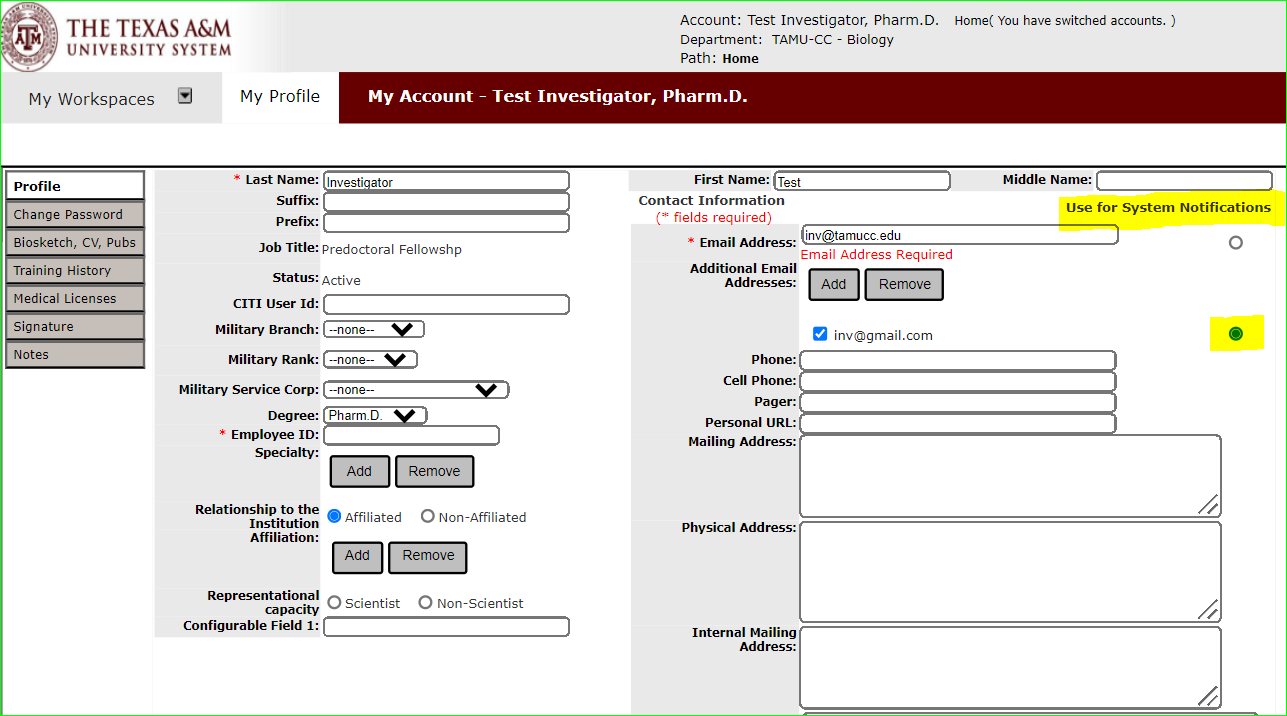 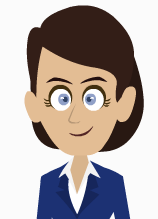 Set New Email for Use as System Notification
Change the radial button to the added email address to set the new email for system notifications.
NOTE: Email Firewalls
Non-TAMUCC emails may have a firewall preventing automatic notifications. This may prevent you receiving system notifications. 
You must work with IT to resolve these issues.
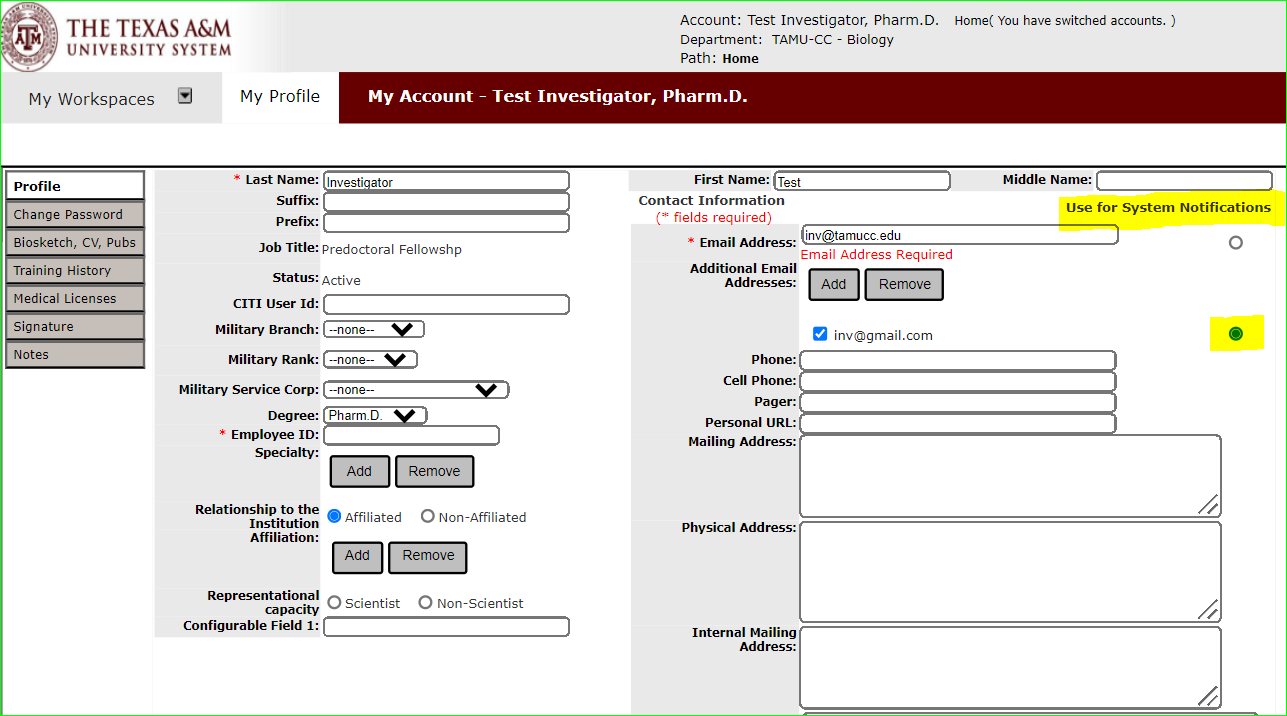